«ЗВЕЗДНЫЙ БАТЛ»
БЫТЬ ПЕРВЫМ В КОСМОСЕ. ВСТУПИТЬ ОДИН НА ОДИН В НЕБЫВАЛЫЙ ПОЕДИНОК С ПРИРОДОЙ – МОЖНО ЛИ МЕЧТАТЬ О БОЛЬШЕМ?
Ю.А. ГАГАРИН
КАБАЧОК "13 СТУЛЬЕВ"
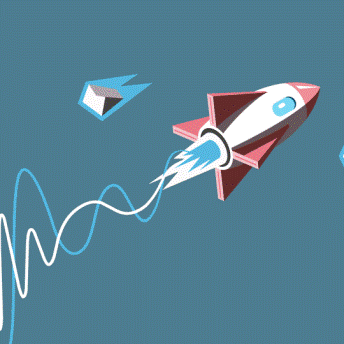 1.
8 ноября 1961 года в СССР вышла передача, названная в честь марки телевизора. Ее заставкой в 60-е гг. была песня «Берите в руки карандаш». 
Последний выпуск передачи состоялся 25 февраля 2022 года
КАБАЧОК "13 СТУЛЬЕВ"
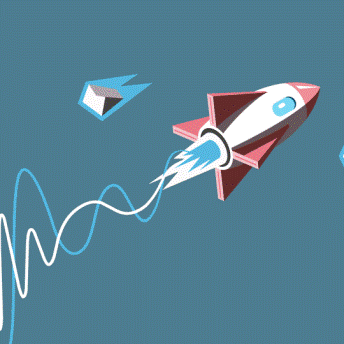 2.
Советский художественный фильм 1961 года, снятый  по научно-фантастическому роману Александра Беляева, повествующему о смелом эксперименте по пересадке органов
КАБАЧОК "13 СТУЛЬЕВ"
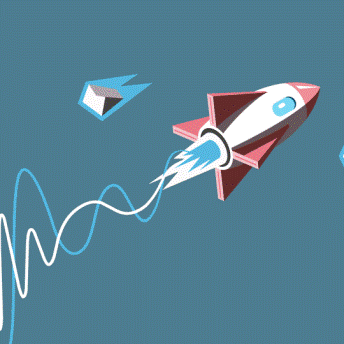 3.
Художественный фильм 1968 года режиссера Станислава Ростоцкого, в котором один из героев пишет в своем сочинении «Счастье- это когда  тебя понимают?»
КАБАЧОК "13 СТУЛЬЕВ"
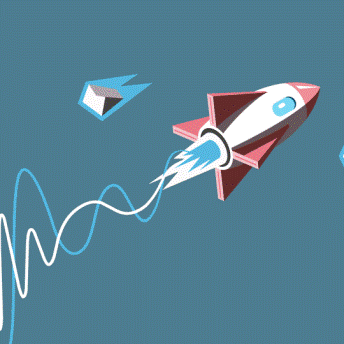 4.
Фильм – киноэпопея в 4-х частях 
1965-1967 гг., снятая по величайшему роману 19 века и   получившая «Оскар» за лучший фильм на иностранном языке в 1969 году.
КАБАЧОК "13 СТУЛЬЕВ"
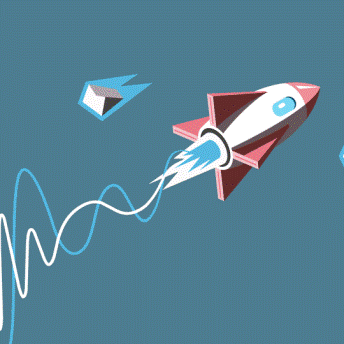 5.
Полнометражный фильм-сказка Александра Роу 1963 года, в котором сила дружбы позволяет главным героям одержать нравственную победу над группкой алчных богачей – королем Йагупопом, наиглавнейшими министрами – Нушроком и Абажем.
ОБЩЕПИТ
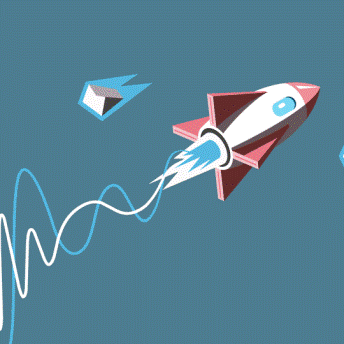 1.
Эти конфеты – атрибут советского праздника. Изготавливались с 1967 года в трех вкусах, в состав входит агар-агар – продукт из водорослей, созданный дальневосточными учеными.
Современное название этих конфет – «Приморские».
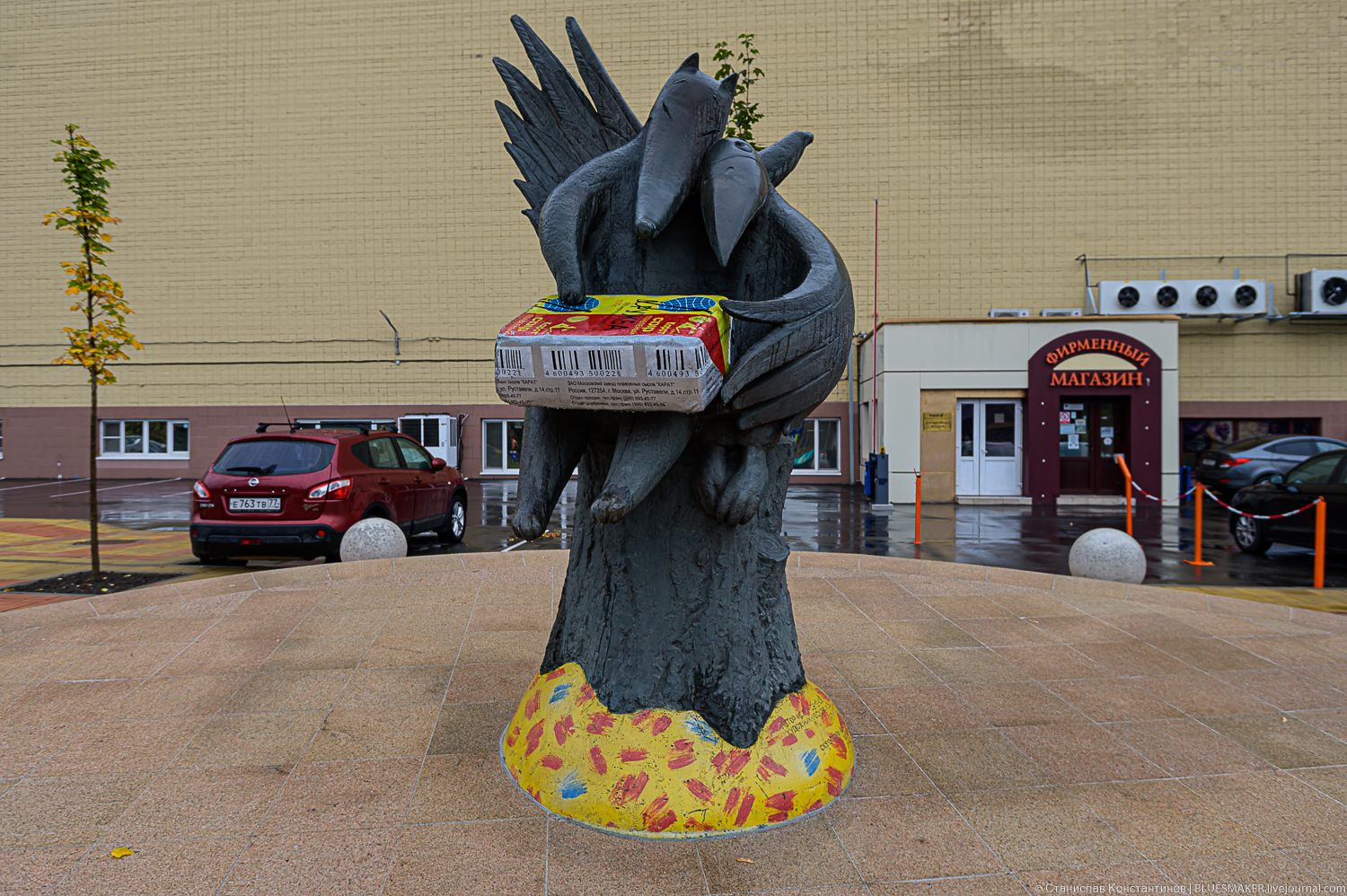 ОБЩЕПИТ
2.
В 2005 году  московский завод «Карат» установил памятник именно этому продукту, производившемуся с
 60 гг. 20 века.
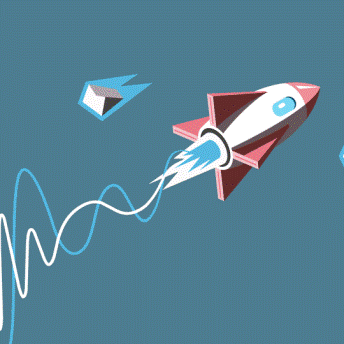 ОБЩЕПИТ
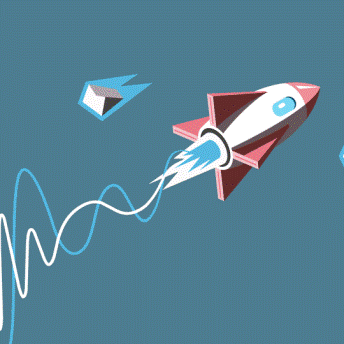 3.
Именно этот сладкий  продукт, наряду с мясом, попробовал на орбите Юрий Гагарин во время первого в истории человечества космического полета.
ОБЩЕПИТ
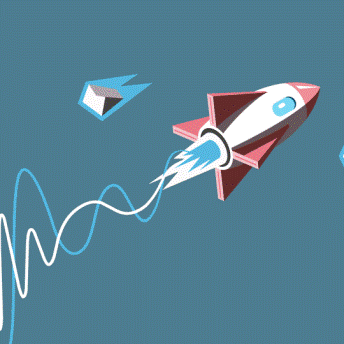 4.
Продукт этой торговой марки попал на прилавки СССР в 1965 году.  Название  бренда придумано в честь имени дочери Валентины Терешковой. 
В настоящее к самой любимой советскими детьми форме продукта 3Х5  прибавились и другие формы, а также абсолютно разные добавки и начинки.
ОБЩЕПИТ
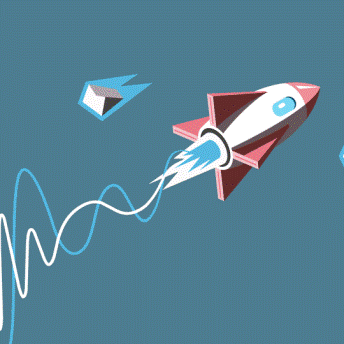 5.
Этот оригинальный вращающийся ресторан , расположенный   на Останкинской телебашне, был самым высоким  в мире в 1965-1975 гг. 
Включал в себя 3 зала – «Золотой», «Серебряный», «Бронзовый». Стоимость обеда в самом дешевом («Бронзовом») составляла 7 рублей.
ДОМ МОДЫ
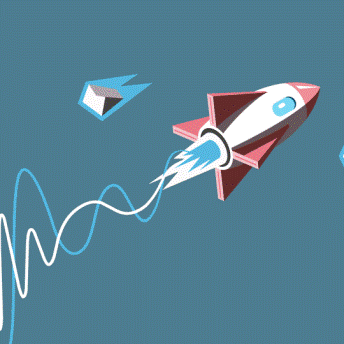 1.

Итальянская синтетическая ткань темно-синего цвета попала в Союз в 1962 году. 
Плащи, сшитые из такой ткани абсолютно не занимали место в сумке, были водонепроницаемы,  но стоили астрономически дорого – 60-80 рублей
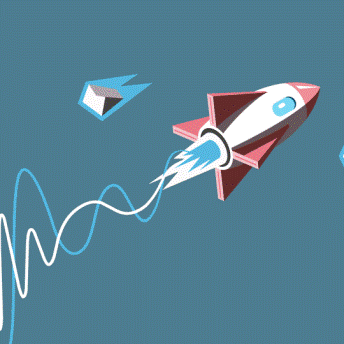 ДОМ МОДЫ
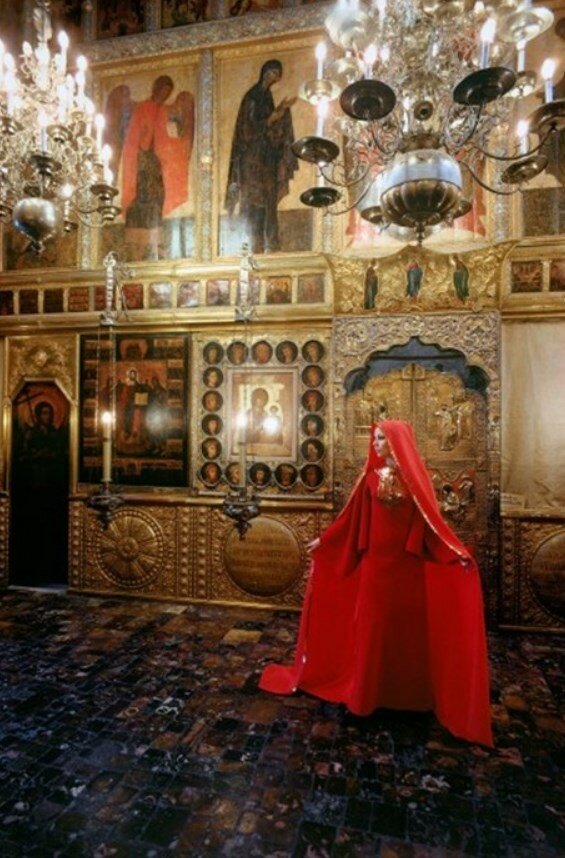 2.
В 1967 этот советский модельер получил Гран-при за платье «Россия» на Всемирном фестивале моды в Москве. Пьер Карден и Марк Боан (представитель Дома  Dior)  признали его достойным собратом по профессии.
ДОМ МОДЫ
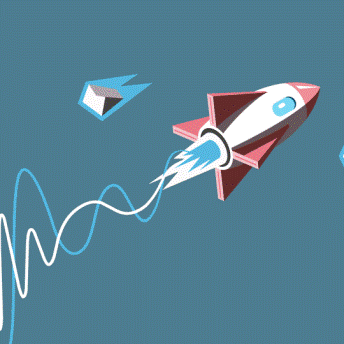 3.
После Фестиваля молодежи в Москве в 1957  в  СССР  появился новый товар. Созданная отечественная модель была неплохой, но  высшим шиком было в 1968 году купить импортный товар из Финляндии. Сейчас  фирма Nokia является производителем телефонов,  а в  те далекие годы она поставляла в Союз дефицитный товар – универсальную обувь.
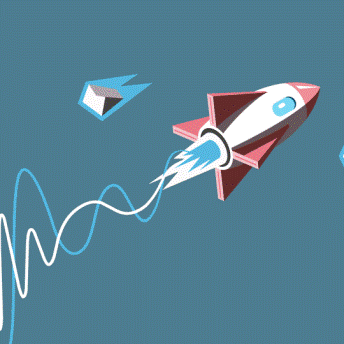 ДОМ МОДЫ
4.
После Всемирного молодежного фестиваля в Москве 1957 года в стране появляется новое, чуждое большинству советских граждан, явление. Сленговое название данного явления происходит от одесского жаргонного слова, означающего «человека, который много говорит и своим красноречием сбивает цену, покупает товар по дешевке,   а потом тут же продает втридорога». Именно тогда  в обиход входят такие слова, как лейбл, самострок, фирма`, грины.
ДОМ МОДЫ
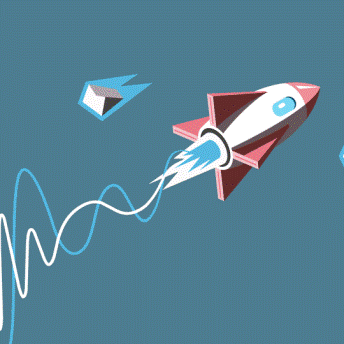 5.
Именно эта деталь женского наряда с  1961 года становится популярной, придает даже самому скромному образу своеобразную «остроту». Но работы у травматологов из-за этой детали прибавилось.
"ПЕСНЯ О ТРЕВОЖНОЙ МОЛОДОСТИ"
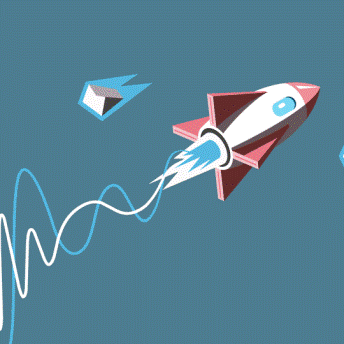 1.
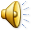 "ПЕСНЯ О ТРЕВОЖНОЙ МОЛОДОСТИ"
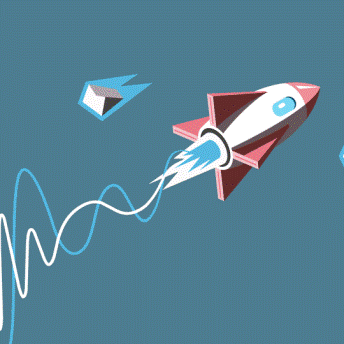 2.
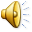 "ПЕСНЯ О ТРЕВОЖНОЙ МОЛОДОСТИ"
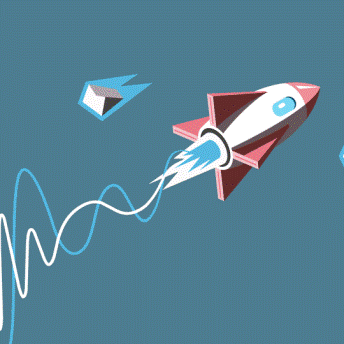 3.
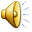 "ПЕСНЯ О ТРЕВОЖНОЙ МОЛОДОСТИ"
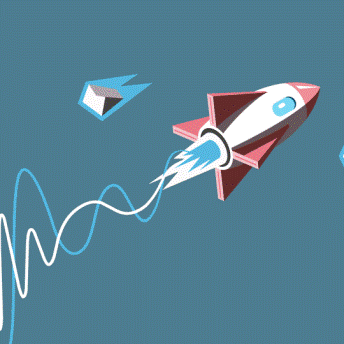 4.
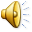 "ПЕСНЯ О ТРЕВОЖНОЙ МОЛОДОСТИ"
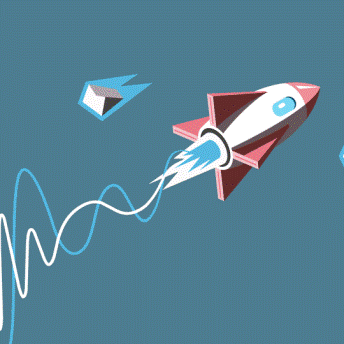 5.
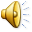 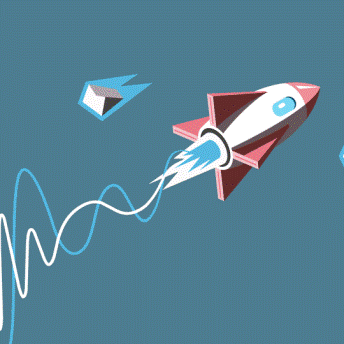 «ФИЗИКИ» И «ЛИРИКИ»
1.
Русский писатель, поэт, публицист, диссидент, лауреат Нобелевской премии, создавший  в 60 гг. произведения, отразившие  всю неприглядность советской политической системы, подминающей под себя обычного человека.
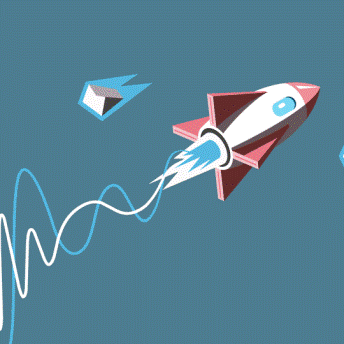 «ФИЗИКИ» И «ЛИРИКИ»
2.
Советский физик-теоретик, академик , один из создателей первой советской водородной бомбы.
Известен как один из лидеров правозащитного диссидентского движения в СССР,  создавшем в 1968 году  книгу «Размышления о прогрессе, мирном сосуществовании и интеллектуальной свободе»
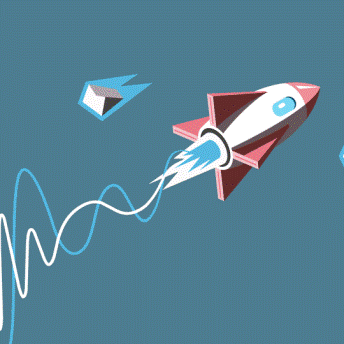 «ФИЗИКИ» И «ЛИРИКИ»
3.
В 1966  году в  журнале «Москва» был напечатан роман, из которого цензорами было вырезано примерно 12% всего текста. Это не случайно- в произведении присутствует и мистическое измерение, и новое прочтение евангельской истории, пока еще чуждое советскому человеку, но быстро получившее свою армию поклонников. Полностью роман выходит в 1967  в  зарубежных печатных изданиях.
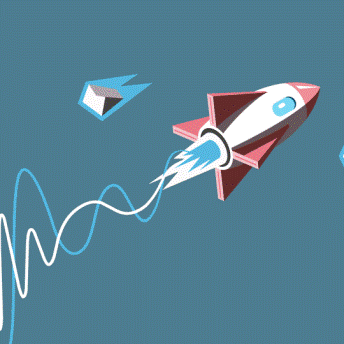 «ФИЗИКИ» И «ЛИРИКИ»
4.
Эту песню написал  атвор-исполнитель,  киносценарист, драматург, киноактер Юрий Визбор в  1964 году. За  прошедшие годы ее исполняло множество  певцов (профессионалов и  обычных бардов).  Но в 90 гг. она вновь получила народное  признание,  когда первая строка  песни превратилась в название фильма  Дмитрия Астрахана.
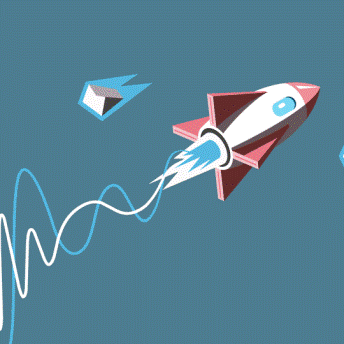 «ФИЗИКИ» И «ЛИРИКИ»
5.
Советский физик-теоретик, основатель научной школы, академик , получивший 1962 году Нобелевскую премию за «исследования в теории конденсированного состояния, в особенности жидкого гелия».
Придумал теорию счастья:
Работа +любовь+общение с людьми